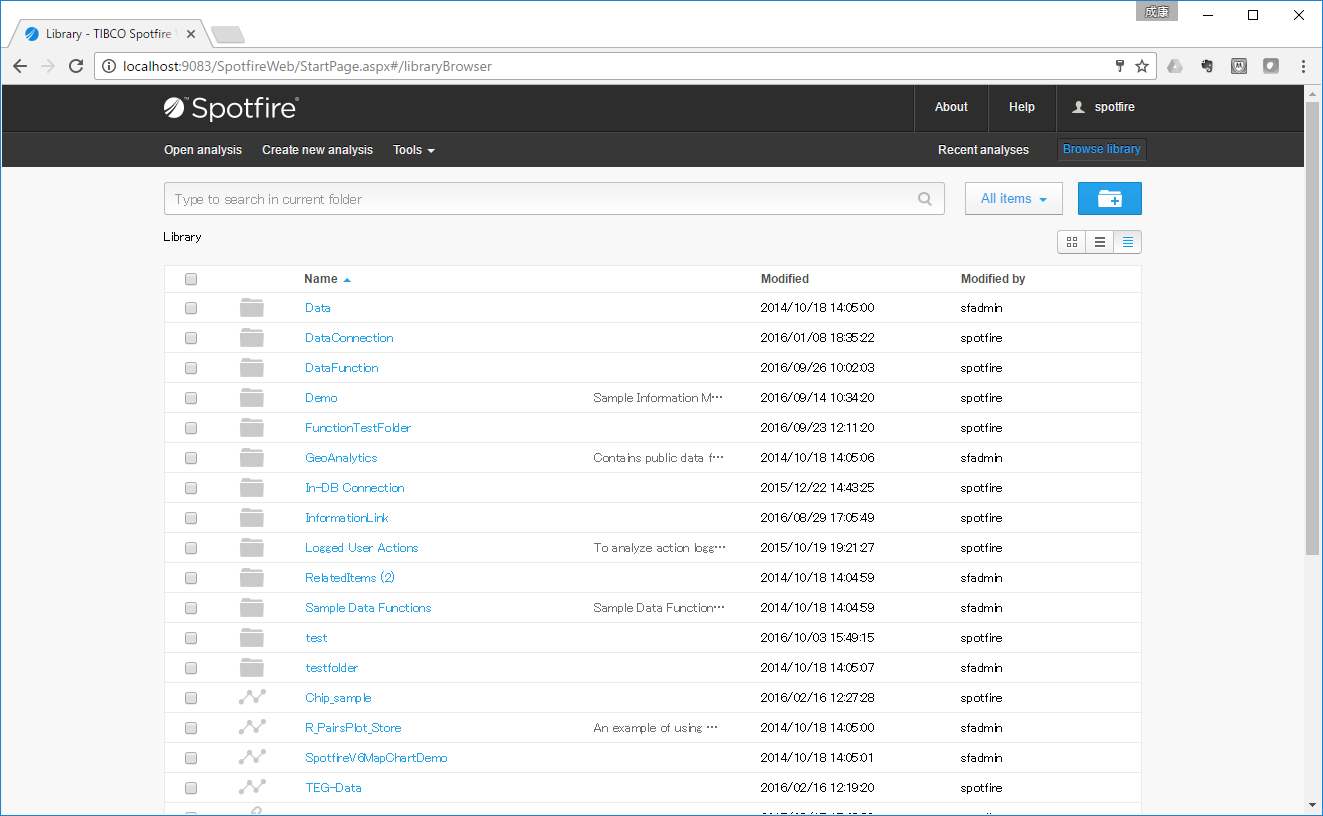 Are there any settings to expand Description width?